Image Reconstruction Algorithm Based on Probabilistic Graphical Model
Shanrui Zhang
csc696
1.Problem

2.Approach

3.Results
Image Reconstruction
Image reconstruction
     Image reconstruction is a technology that fills in the missing pixels in the image and reconstructs based on the pixel information of the background.
Compressed sensing
    In the process of signal sampling, a few sampling points are used to achieve the same effect as full sampling.
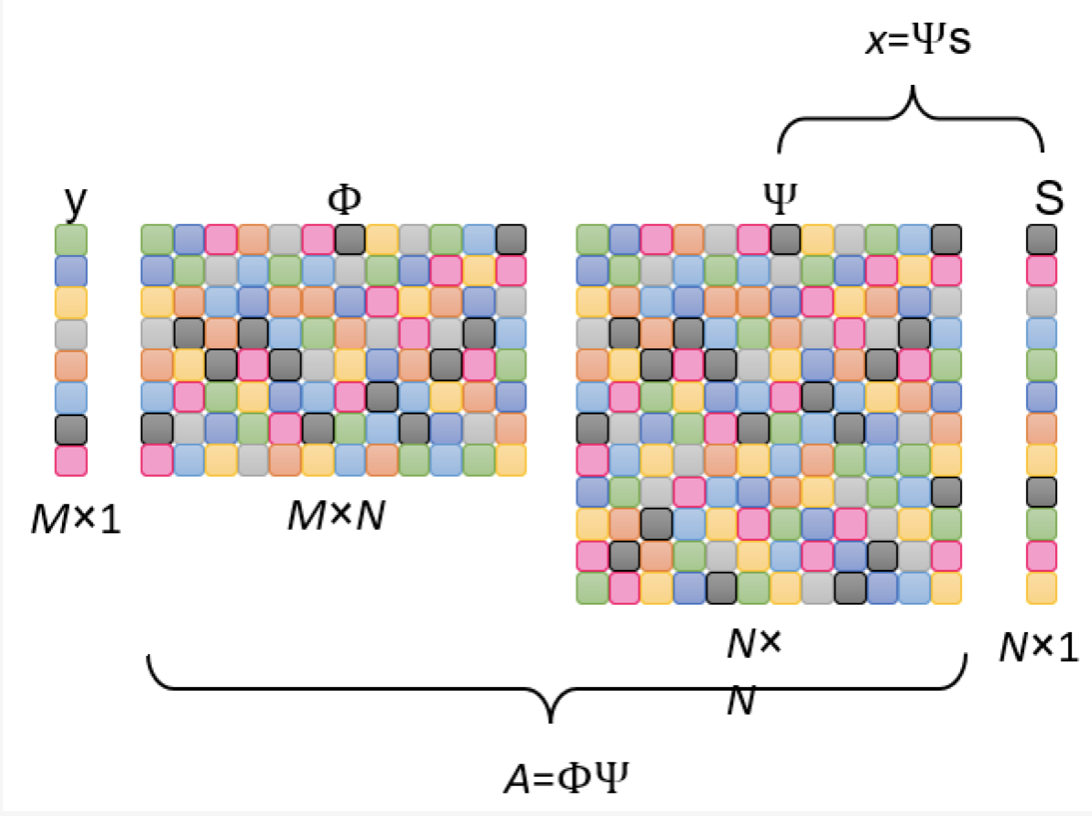 The observation matrix maps the high-demensional signal X to the low-demension space
y:observation value
(known,compressed image)(demension M)

Φ:observation matrix
(sparse sampling)

Ψ:sparse matrix
(Fourier transform)(signal->frequency)

s:sparse index
(natural singal x not sparse)

x:input signal
(unknow,we need to recover)
(demension N)
In general, the overall goal of signal representation is to estimate a vector from a mathematical model of
 
Among them,             is the observation vector,           is the additive Gaussian random white noise, its variance matrix is       , and        is the noise precision coefficient. Matrix              is a dictionary matrix with columns greater than rows ( ).           is the vector to be estimated.

Factorize the joint probability density function of                   and express it with a 3-L hierarchical prior model as follows:
	
The factor graph of the 3-L model can be obtained from the factorization of the 3-L hierarchical prior model. The vector graphical model of the 3-L hierarchical model.
Algorithm
1. Initialize   ,  ,
2. Compute the mean and variance of     during the first iteration:


3. Update   ,   ,   ,   during subsequent iterations.






4. After several iterations, the estimated value of    is obtained after the algorithm converges: